SONA 2023 : SBD Perspective
PC Researcher : Nwabisa Mbelekane
22 February 2023
PC on SBD Capacity Building Workshop
SONA 2023 : KEY FOCUS AREAS
The President stated that emphasis is not on new plans or full government programme but on those issues that concern South Africans the most, i.e. 

Load shedding. 
Unemployment 
Poverty and the rising cost of living. 
Crime and corruption.

Ensure that no-one is left behind
KEY FOCUS AREAS FOR SMME
Loadshedding – Bounce Back Scheme
Unemployment Job Creation - Employment Tax Incentive 
Access to Finance – Sefa, SA SME FUND, PostBank  
Red Tape Reduction - Business Act No. 71 of 1991 review
Other relevant sectors
Loadshedding
The President stated that National Treasury is working on adjustments to the bounce-back loan scheme to help small businesses invest in solar equipment, and to allow banks and development finance institutions to borrow directly from the scheme to facilitate the leasing of solar panels to their customers.

In January 2023, SEFA Research on the impact of loadshedding; 
About 71% of respondents indicated that they are negatively impacted by loadshedding;
The majority of the respondents will require an alternative power source to continue with their operations.
Loadshedding intervention
The scheme would be used to help entrepreneurs get funding for solar power. 

In response, the Minister Ndabeni-Abrahams, announced that; 
DSBD - Rolling out a Power Purchase Package to assist SMMEs to deal with the energy challenges.
Employment : NDP Targets
National Development Plan state  Chapter 3 Objectives; 

Unemployment rate should fall from 24.9% in June 2011 to 14% by 2020 and to 6 percent by 2030. 
Create an additional 11 million jobs, from 13 million in 2011 to 24 million by 2030. 
SMMEs to create 9.9 million or 90 per cent the new jobs over a period of 19 years.
NDP target vs Actual jobs
Unemployment: 
Q3 of 2022 the unemployment rate was at 32.9% vs 14% by 2020 target 
Expanded :  43.1%
Youth unemployment @ 60% (15-24yrs)
Expanded : 70.4%
Employment : 
Q3 (July-September) of 2022  employment = 15.8 million. 
To achieve target 24 million by 2030  - create 8.2 million jobs within 8 years 
Between Q3 2022 and Q3 2030 the economy needs to create over R1 million jobs a year to reach target.
SMME contribution to jobs:
SEDA UPDATE  - Q3 2021 SMMEs created approximately 9.8 million. 
Stats SA - Q3 2021 No. of people employed 14.3 million. 
All things equal, SMMES  = 68.5 per cent of total jobs over the same period in 2021. 
The difference between the current rate and 90% is a 21.5% gap that SMMEs need to close to achieve the set goal.
Job creation
To address the challenge of youth unemployment, the Employment Tax Incentive has been expanded to encourage businesses to hire more young people in large numbers.

ETI benefits:
Reduce the employers cost of hiring young people through a cost-sharing mechanism with government, 
For example, employers who are registered for PAYE, and who employ a young person for the full month of February 2022 and earns R2000, would get R1 000 off their monthly PAYE liability (provided that the employee is a qualifying employee based on all the other remaining requirements). From March 2022, that same employer would get R1500 as indicated in the Table above.
Access to finance
The Small Enterprise Finance Agency – SEFA – we plan to provide R1.4 billion in financing to over 90,000 entrepreneurs.
R1.4 billion for over 90 000 = R15 555 per entrepreneur, on average.
Access to Finance
The SA SME FUND
SA SME Fund is working to establish a R10 billion fund to support SMME growth. Government is looking at the possibility of providing R2.5 billion for the fund and for the balance of R7.5 billion to be raised from the private sector.
The SA SME Fund was established in 2016  : CEO Initiative in conjunction with National Treasury and Corporate South Africa. Operates as a typical fund of funds in the private equity and venture capital industry. 
The Company’s objective is to invest in high-potential entrepreneurial enterprises in the Small Medium Enterprises (SME) Sector and to provide business and other forms of support to the SME sector and entrepreneurs funded by the Company.
 Adrian Gore is the Chairperson its Board its Chief Executive Officer is Ketan Gordhan. 
The Fund’s shareholders include the Unemployment Fund and the Public Investment Corporation.  It reports that more than 50 listed businesses and the PIC have committed approximately R1.4bn to the Fund, in support of the growth and strengthening of the SME sector in South Africa.
The Minister Ndabeni-Abrahams : step in the  direction if matched with good investment on business development support.
Access to Finance
PostBank: 
The President announced, the following;
National Assembly is considering the Postbank Amendment Bill, the Postbank is reviewing its service offerings so that it can provide a viable and affordable alternative to the commercial banks.
Licensing of the PostBank will lay the foundation for the creation of a state bank that will provide financial services to SMMEs, youth-and women-owned businesses and underserved communities. 
Example of State Bank of India (SBI), 
 Fortune 500 company, which has been operating for over 200 years. 
Promote rural credit and stimulate savings by setting up local branches in rural and semi-urban areas. “The concept of banking as mere repositories of the community's savings and lenders to creditworthy parties was soon to give way to the concept of purposeful banking subserving the growing and diversified financial needs of planned economic development.”
Red Tape Reduction
Business Act No. 71 of 1991:  
SONA 2023 : This year, we will finalise amendments to the Businesses Act to reduce regulatory impediments for SMMEs and co-operatives and make it easier for entrepreneurs to start businesses. 
SONA 2022 : Reviewing the Business Act, alongside a broader review of legislation that affects SMMEs to reduce the regulatory burden on informal business. There are too many regulations in this country that are unduly complicated, costly and difficult to comply with, preventing companies from growing and creating jobs.
NISED Master Plan  -  DSBD notes that the environment in which small enterprises operate has become increasingly hostile to business, SMMEs carry a higher regulatory compliance cost burden than that of their larger counterparts. 
The Business Act Review and reform/amend the Business Act of 1991 to establish common practices for licencing and better governance at local and district authorities. The DSBD reports that it is expecting the process to take 2-5 years to conclude.
Red Tape Reduction
Red Tape Reduction Team
SONA 20223 : Report back – RTRT adopted collaborative approach, working with departments and agencies in areas such as the mining rights system, tourism transport operator licenses, visas and work permits, early childhood development and the informal sector.
SONA 2022 : Mr Sipho Nkosi and his team to focus on cutting red tape
Focus areas : mechanisms to ensure government departments pay suppliers within the required 30 days, simplify processes relating to property registration, cross-border trade and construction permits.
PC 2022 :  RTR Team reported that “identified a long list of almost 100 potential red tape issues, which were subsequently reduced to a shortlist of 12 focus areas following engagement with the DTIC, DSBD and selected stakeholders.  
These three areas are considered of high importance i.e.  Tourism travel permits, Mining and prospecting rights license system, Work permit and visa administration.”
Red Tape and GEM ranking
Global Entrepreneurship Monitor  (SA)







The top 5 countries on the GEM rankings in 2022 were;
1.United Arab Emirates:  score - 7.2 
2.Saudi Arabia: score - 6.3 
3.Taiwan: score – 6.2  
4.India: score - 6.1
5.Netherlands: score – 5.9
Red Tape and GEM ranking
Global Entrepreneurship Monitor  (SA)
The top 5 countries on the GEM rankings in 2022 were;
1.United Arab Emirates:  score - 7.2 
2.Saudi Arabia: score - 6.3 
3.Taiwan: score – 6.2  
4.India: score - 6.1
5.Netherlands: score – 5.9
BRICS countries 

India was ranked 4th with an average score of 6.1.
China which was ranked 11th with an average score of 5.6.  
Brazil which ranked 48th with an average score of 3.6. 

African neighbours
Egypt was ranked 32nd with a score of 4.3 and 
Morocco ranked  35th with a score of approximately 4.3.
Other relevant SONA 2023 commitments
The President announced that;
Government is declaring a state of national disaster with immediate effect. The aim is to mitigate the effects of loadshedding/energy crisis on, among others, SMMEs in affected sectors e.g. retail, food production and storage. 

A key aspect of the National Strategic Plan is the economic empowerment of women. Therefore, IDC has earmarked R9 billion to invest in women-led businesses. sefa is a subsidiary of the IDC and therefore this amount should include SMMEs and cooperatives.
 
Through the Just Energy Transition Investment Plan, R1.5 trillion will be invested over the next five years in new sectors such as renewable energy, green hydrogen and electric vehicles and fuel cells which create jobs and stimulate local economies the Eastern Cape, Western Cape and Mpumalanga.  The Northern Cape has already attracted well over R100 billion in investments in renewable energy projects.,
Other relevant SONA 2023 commitments
Around 140,000 small-scale farmers have received input vouchers to buy seeds, fertiliser and equipment, providing a boost for food security and agricultural reform. This initiative has led to the cultivation of some 640,000 hectares of land. An impressive 68 per cent of these farmers are women. This year, we aim to provide 250,000 more vouchers to small-scale farmers.

Minister Ndabeni-Abrahams The DSBD together with Department of Agriculture, Land Reform and Rural Development (DALRRD) provide financial and services: 
Comprehensive Agriculture Support Programme (CASP) to assist new entrant farmers with infrastructure; 
AgriBEE which is a fund aimed at supporting farmers and agripreneurs to acquire equity in existing; and the Blended Finance Scheme (BFS) which is a combination of loan (60%) and grant (40%)
Other relevant SONA 2023 commitments
National Skills Fund will provide R800 million to develop skills in the digital and technology sector through an innovative model that links payment for training to employment outcomes.
In response, Minister Ndabeni-Abrahams of DSBD announced;
DSBD is partnering with the National Skills Fund to train 14 000 entrepreneurs and unemployed graduates wishing to venture into business. An amount of R592 million has been approved.
Key oversight Areas
PC could request a briefing by the DSBD and its entities as well as the SME Fund  on the following;
Implementation of the R1.4 billion in light of the estimated R350 billion credit gap.
Partnership between government and the SA SME Fund in establishing the R10 billion fund. R2.5 billion from government & R7.5 bn from the private sector.  (How is government going to raise the funds?)
Implication of the state of national disaster on SMMEs.
Urge the DSBD to fast-track the review Business Act given that the environment is becoming more hostile to SMME
Request the DSBD and its entities as well as the SME Fund to provide quarterly briefings on progress being made on the Finalisation of the Business Act.
Issues for consideration
PC could request a briefing by the DSBD and National Treasury on the;
The Bounce-back Loan Guarantee Scheme - facilitating the leasing of solar panels to small businesses to mitigate the impact of the energy crisis on SMMEs and cooperatives.
PC could request a joint briefing/ oversight with the PC on Communication and Digital Technologies on the following;
Progress on the licensing of the PostBank to help the underserved enterprises and linkages between the Bank and the merger SEFA, SEDA CBDA merger.
PC could request a joint meeting with the Department of Agriculture, Land Reform and Rural Development (DALRRD) on;
 the success and challenges wrt  achieving the target of providing  250,000 more vouchers to small-scale farmers.
Issues for consideration
PC could hold a joint briefing with the PC on Higher Education and Training on the;
NSF and Training of 14 000 entrepreneurs and unemployed graduates wishing to venture into business.
PC could request a joint briefing with the Department of Labour to discuss; 
The implementation and impact of expanding the criteria for participation in the Employee Tax Incentive for SMMEs with Departments of Small Business Development, Treasury and Labour.
Regulators burden : Challenges faced by SMME i.r.o labour regulations.
PC response to President : SONA 2022
Request the Departments of Small Business Development, Treasury and Labour to brief the Committee on the implementation plan and implications as well as expected outcomes of expanding the criteria for participation in the Employee Tax Incentive for SMMEs.  X
When the red tape reduction team has been established, consider requesting the Presidency together with Mr Sipho Nkosi to brief the Committee on the mandate and terms of reference of the team.                               √ 
Request DSBD and relevant Departments to brief the Committee on review of  the Business Act – alongside a broader review of legislation that affects SMMEs – to reduce the regulatory burden on informal businesses. √ 
Request the Department of Small Business Development and Trade Industry and Competition African to present on the Continental Free Trade Area agreement and new market opportunities for SMMEs and cooperatives. X
PC response to President : SONA 2022
Request the Competition Commission to brief the Committee on their initiatives in relation to the levelling playing fields and opening up markets to new entrants, cooperatives and SMMEs owned by the historically disadvantaged can participate.                                                               √ 
Invite Business for South Africa (B4SA) to brief the Committee on SMEs that are owed money outside of payment terms by large companies, the “Pay In 30” days campaign and how it is monitored.                                          x
Ask BASA, National Treasury and sefa to brief the Committee on the bounce-back scheme and how to expand uptake for struggling SMMEs. √ 
 Invite the Department of Small Business Development to elaborate on the review of the Business Act No. 71 1991and the reduction of the regulatory burden on the informal sector.                                                                        √
The End
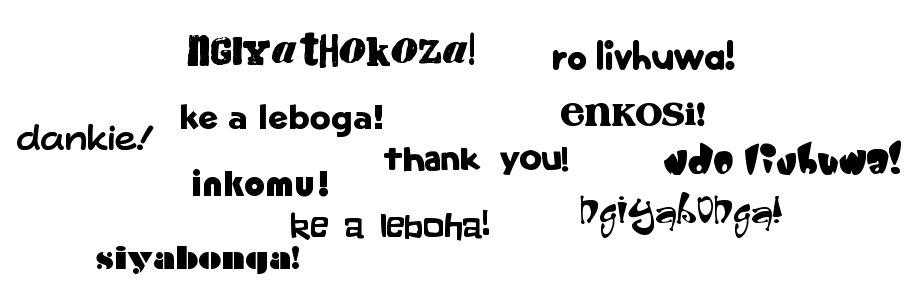 Katy Krump - Author, swimmer, alien - Blog and News (weebly.com)